Тема урока:«Реальная математика»
Цель: Уметь использовать приобретённые   знания и умения в практической деятельности и повседневной жизни.
Устно:
1.Числа, употребляемые при счёте предметов
2.Четырёхугольник с прямыми углами.
3.Цифры : 0,1,2,3…..  ----- называются?
4.Наглядное представление  разных числовых данных?
5.Результат от деления?
6.Число,показывающее,на сколько равных частей разделено целое?
7. Закон сложения?
8. Площадь квадрата со стороной 100м?
9. Угол меньше прямого?
10. В 1кв. метре   содержится   ? кв.  дециметров ?
Задача на нахождение оптимального варианта.
Семья из трёх человек едет из п. Горный в
 Москву. Можно ехать поездом, а можно -на машине. Билет на поезд стоит 910руб за одного человека. Автомобиль расходует 14литров на 100 км, цена за 1литр   24руб.Расстояние 1700км. Сколько рублей придётся заплатить за наиболее дешёвую поездку на троих?
Задача для работников торговли.
Цена конфет была понижена на 18% и составила 574рубля. Какова была цена конфет до понижения цены? Какой убыток за неделю для частника?
Решение квадратных уравнений:
2х2 – 5х – 3 = 0
х= -3                 и      х= ½
Х =  -1/2              и     х=3
Х= -1                 и     х=6
Х= - ½
Х= - 39/8          и     х= 59/8
Задача для предпринимателей
Первый комбайнёр убрал пшеницу на 2/9 части пшеничного поля, а второй – на 2/3 части. Какая часть пшеничного поля осталась не убранной ? Выразите в процентах.
Кофе - тайм
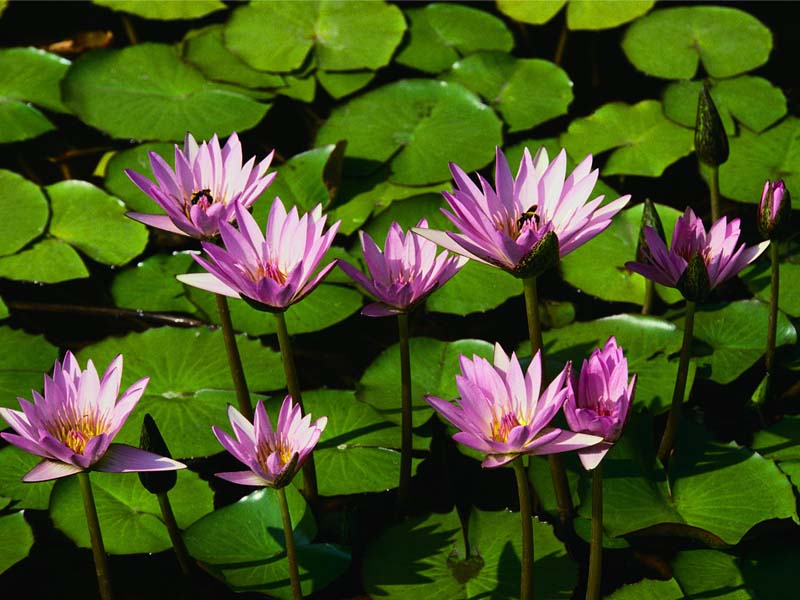 Задача для строителей.
На каком расстояние следует отодвинуть от стены дома нижний конец лестницы, длина которой 13м, чтобы верхний её конец оказался на высоте 12м.
Задача для спортсменов.
Алексей начал утренние тренировки в беге с 2 км в день. Каждую неделю он решил увеличивать  эту дистанцию ,чтобы в одиннадцатую неделю пробежать 4км в день. На какое расстояние ему надо увеличивать дистанцию ежедневно? Сколько всего (км) он пробежит за 11 недель?
Задача руководителя предприятием.
Премиальный фонд в 16250 рублей
 надо разделить между четырьмя сотрудниками так, чтобы каждый следующий  получил в 1,5 раза больше предыдущего. Сколько получит каждый?
Ученикам, чтобы преуспеть, надо догонять тех, кто впереди, и не ждать тех, кто позади.
Вывод: Реальная математика- это развитие абстрактного и логического мышления, развитие качеств личности, необходимых для освоения новых областей знаний, к постоянно меняющимся    условиям жизни.